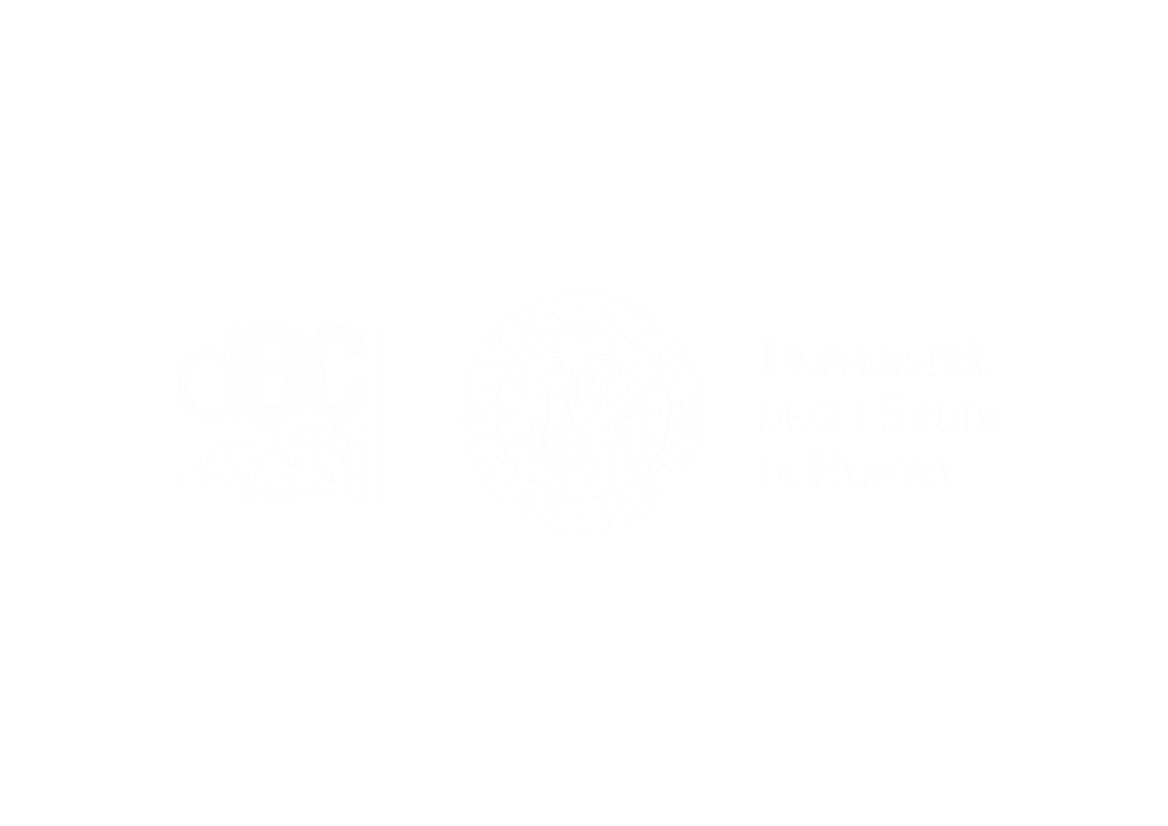 History of Animation
Second Cycle Degree in Theatre, Film, Television and Media Studies

Academic Year 2018-2019
Lesson 15
Animation in Europe 1
.
«In Europe the animated cartoon has never attained the slightest industrial force. Except for old German publicity films and some Russian cartoons, there has never been the continuous production necessary for future development».

Joseph-Marie Lo Duca, 1948, quoted in Donald Crafton, Before Mickey. The animated film 1898-1928, The University of Chicago Press, Chicago, 1993, p. 217.
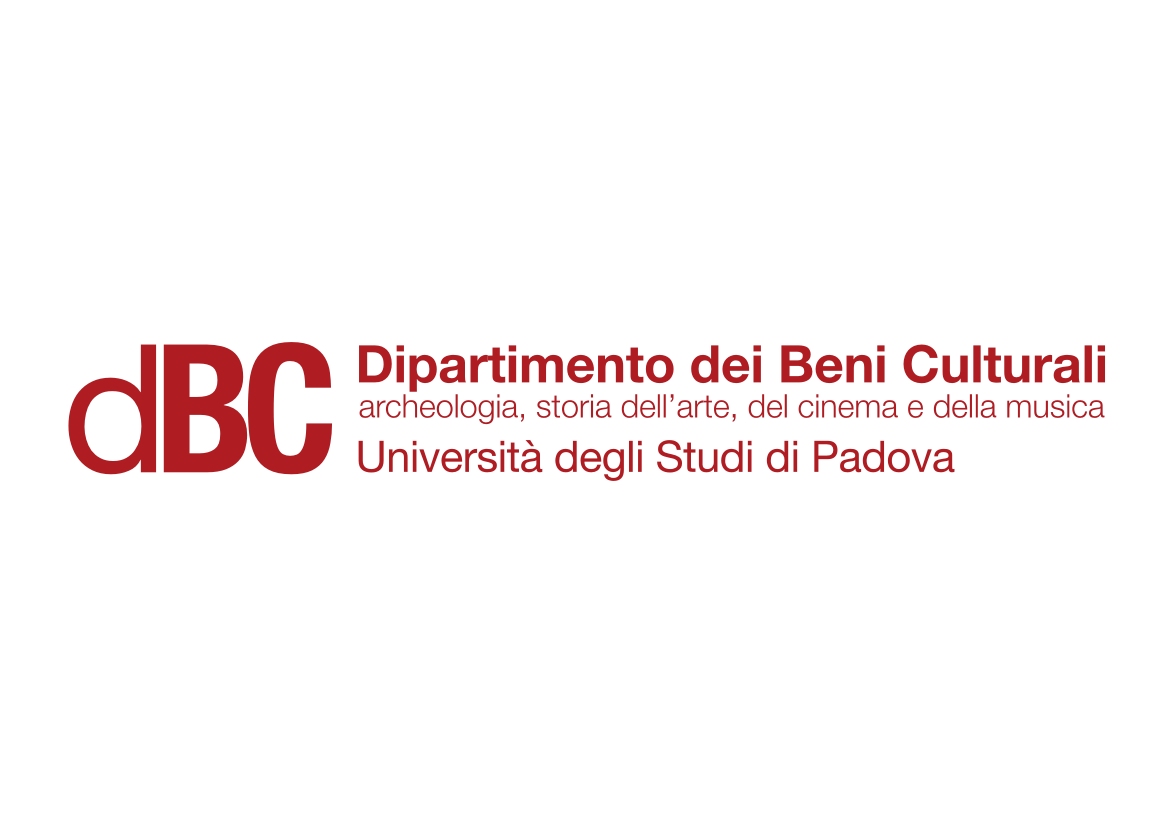 Animation in Europe 1
Germany
Hans Richter (1888-1976)

Walther Ruttmann (1887-1941)

Viking Eggeling (1880-1925)

Lotte Reininger (1899-1981)

Oskar Fischinger (1900-1967)
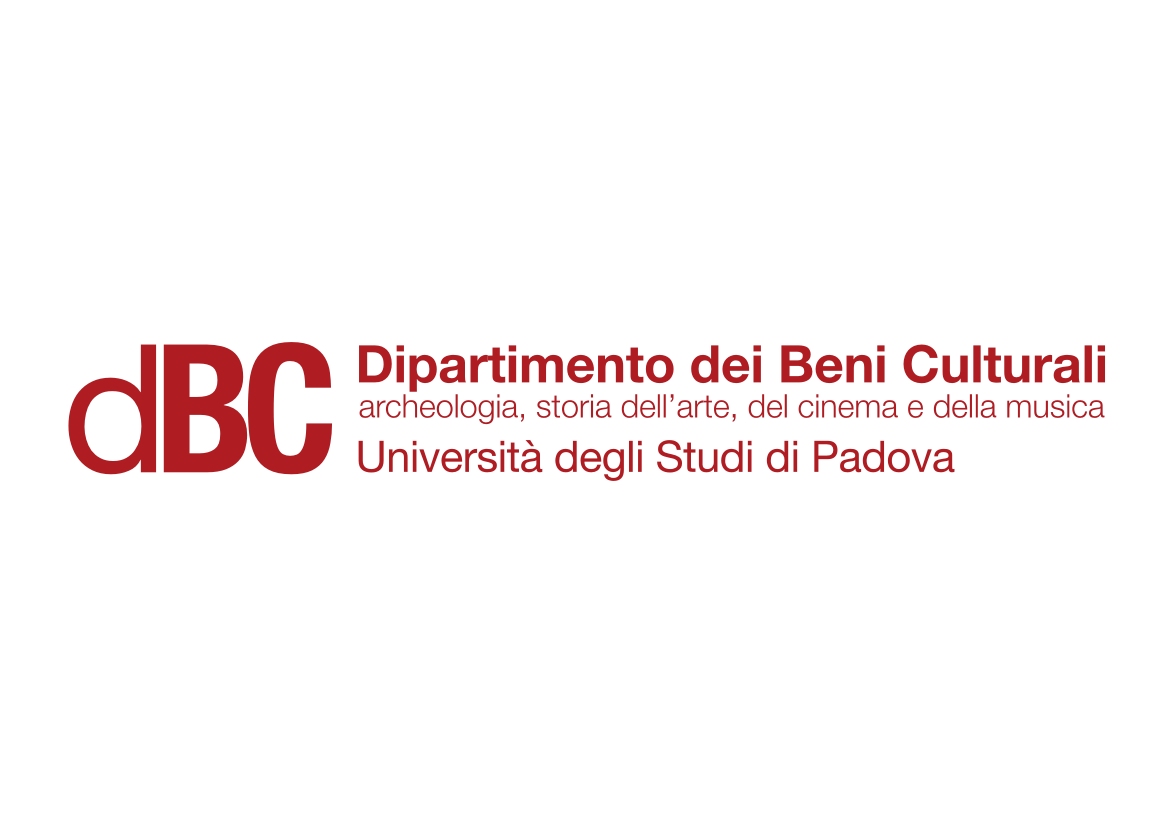 Animation in Europe 1
Germany
Hans Richter

A Cubist painter;
he later co-founded Dadaism in Zurich;
he studied counterpoint with Ferruccio Busoni;
with Swedish painter Viking Eggeling, he started a series of artistic experiments, first in Switzerland, later in Germany.
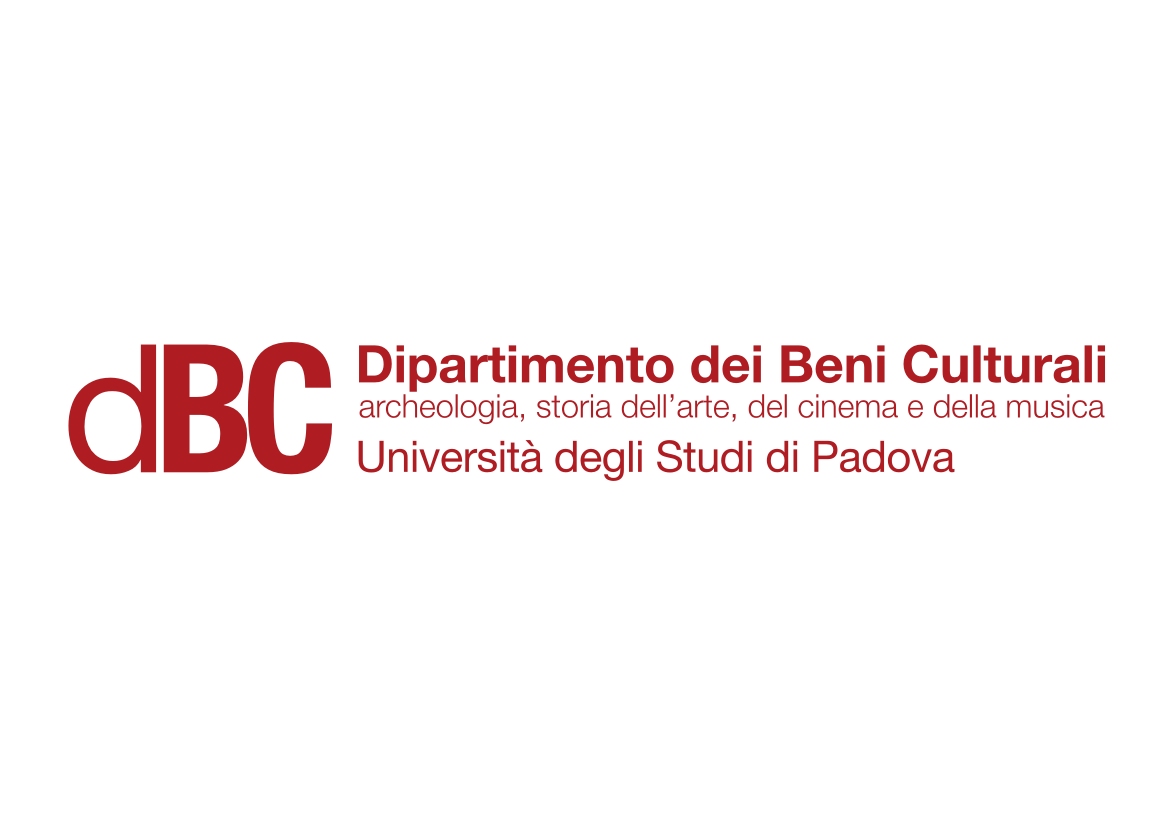 Animation in Europe 1
Germany
Hans Richter

His main contribution to European animation was the series of three abstract films Rhythmus 21, Rhythmus 23 and Rhythmus 25 (1921-1925).

Later, he started experimenting with a mixture of animation and live-action (Filmstudie, 1926). He would use only live-action, or just “tricks”, in his later films (Vormittaggsspuk, 1927-28; Rennsymphonie, 1929; Dreams That Money Can Buy, 1947). He emigrated to the USA in 1940, after a rather obscure period as an advertising filmmaker.
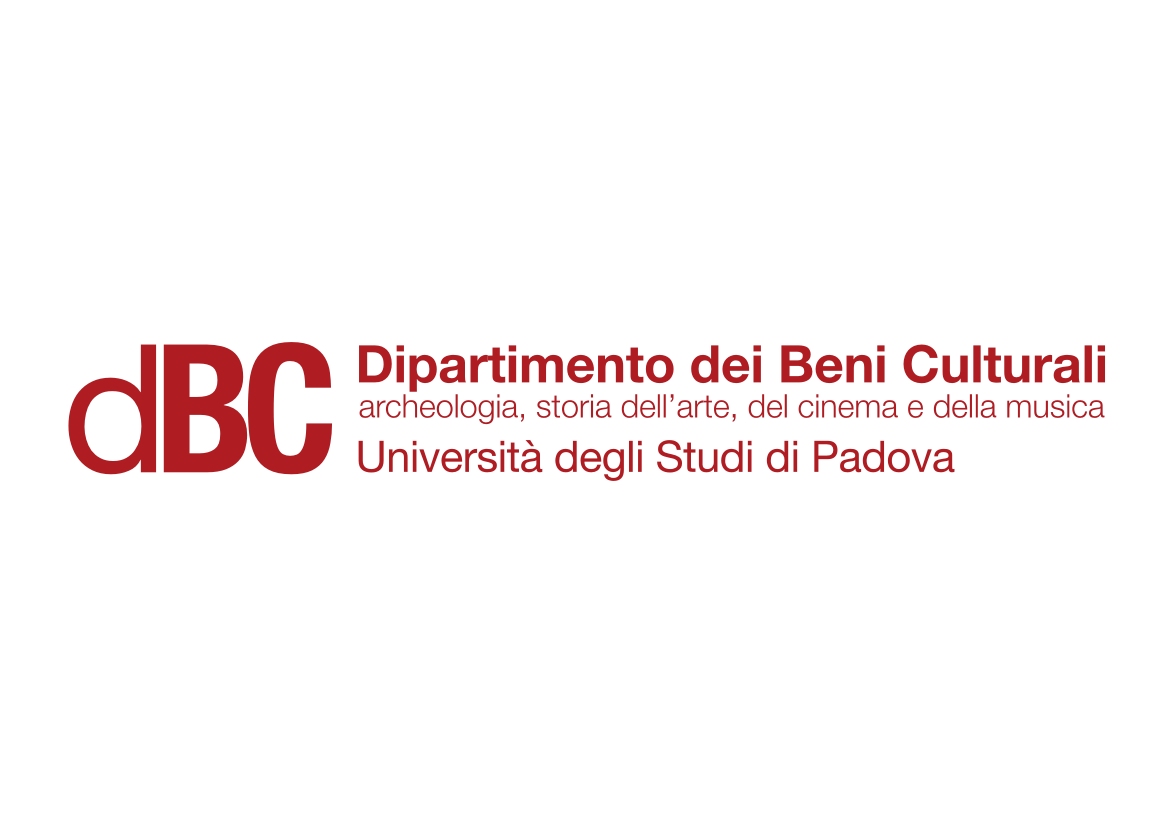 Animation in Europe 1
Germany
Rhythmus 21 (Hans Richter, 1921)
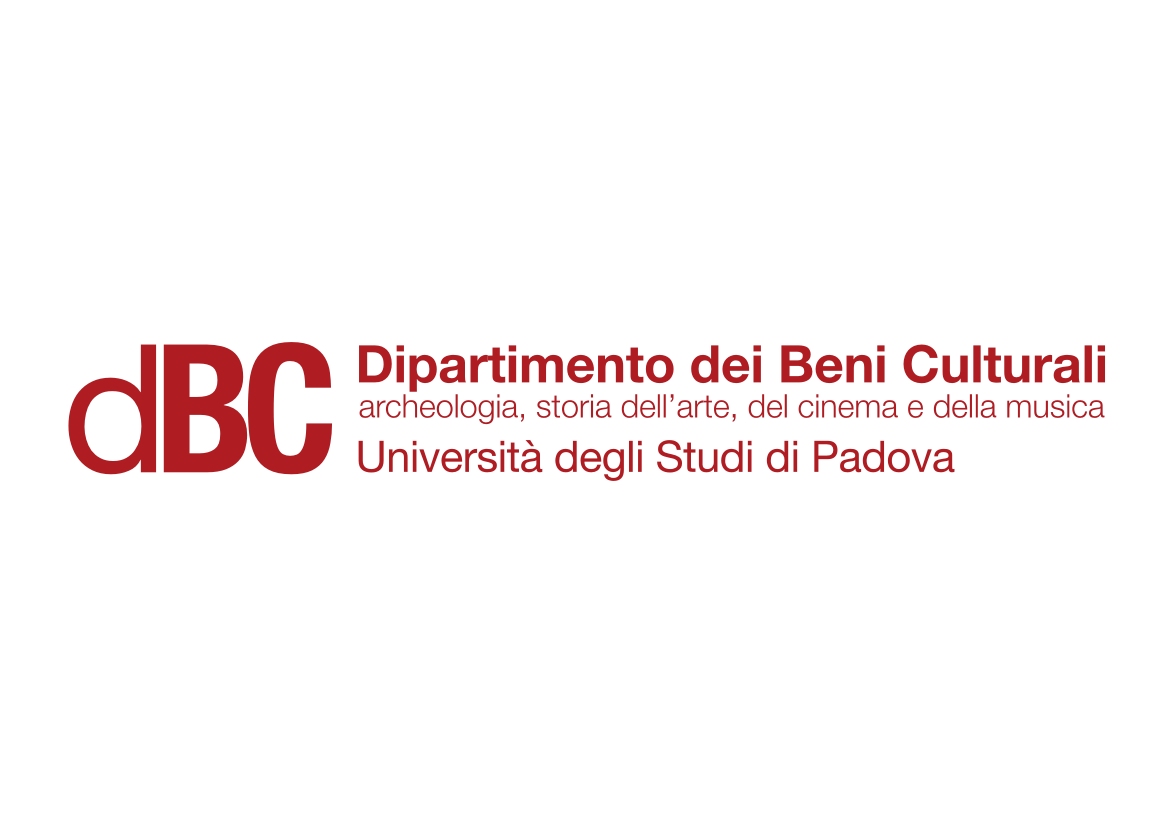 Animation in Europe 1
Germany
Rhythmus 23 (Hans Richter, 1923)
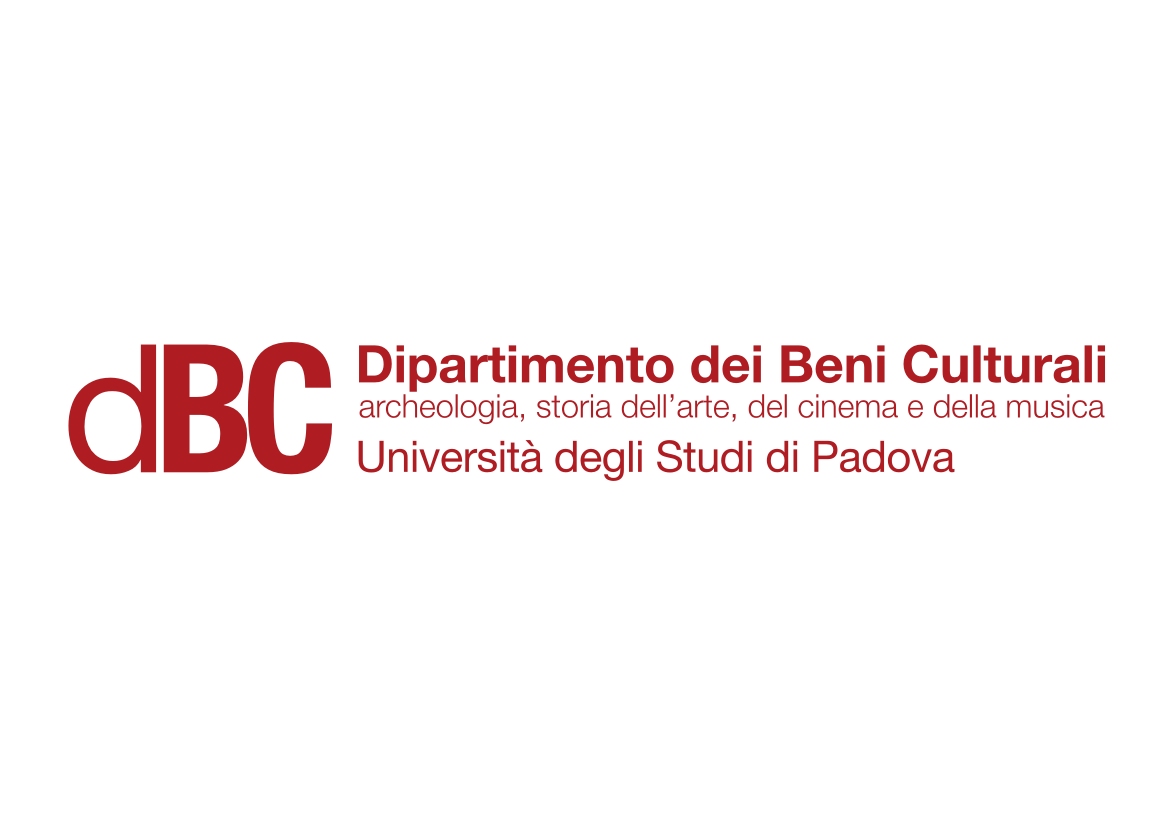 Animation in Europe 1
Germany
Filmstudie (Hans Richter, 1926)
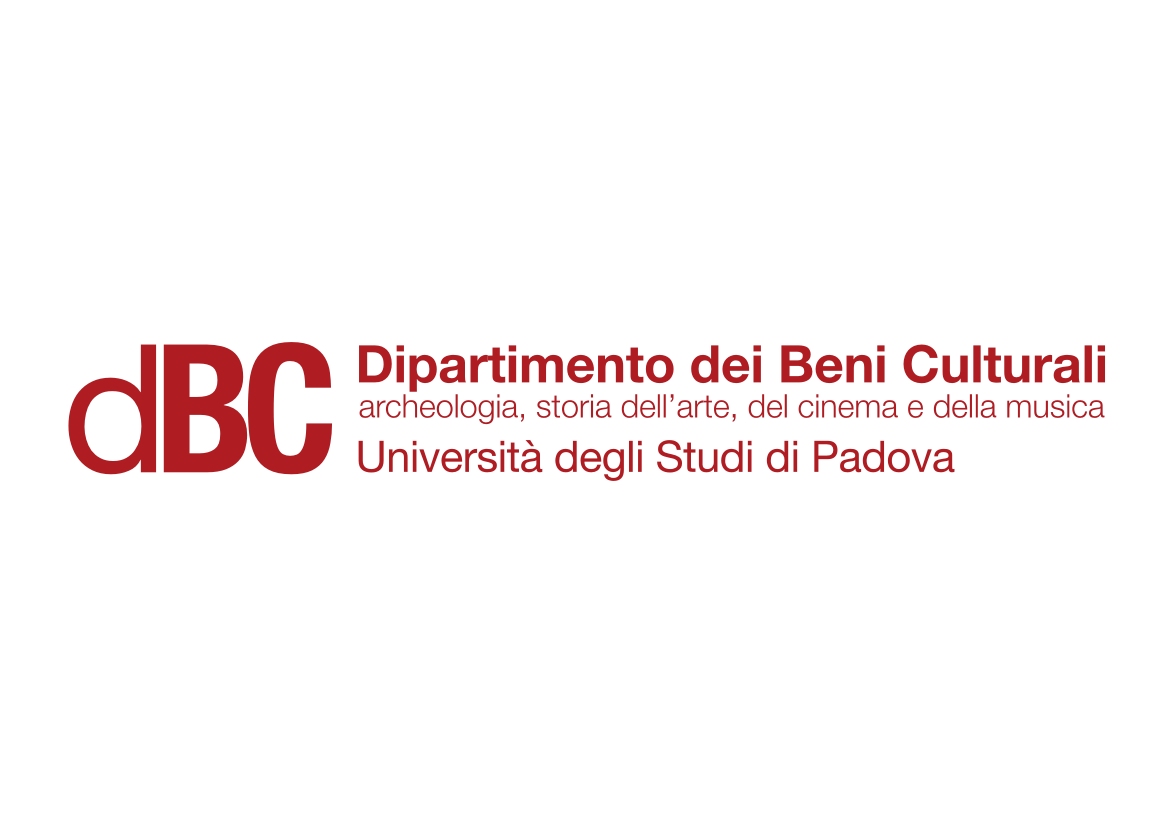 Animation in Europe 1
Germany
Vormittagsspuk (Hans Richter, 1927-28)
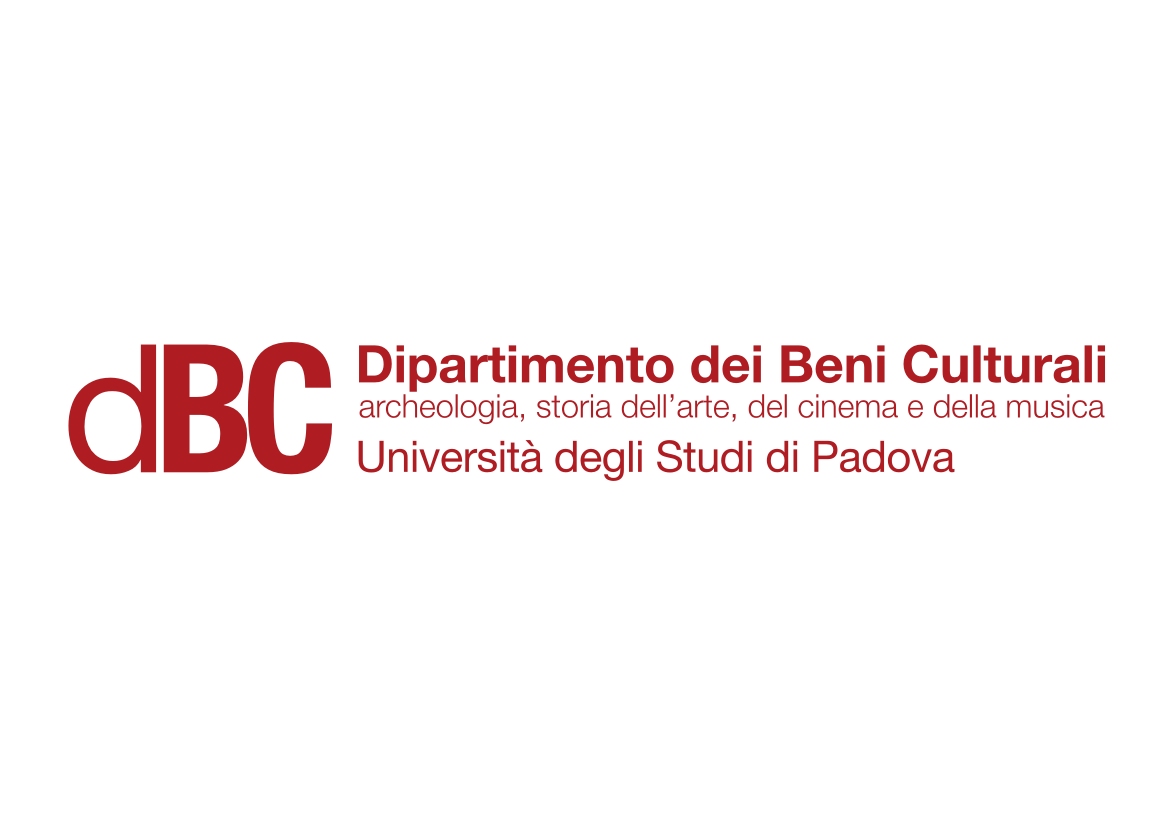 Animation in Europe 1
Germany
Walther Ruttmann

A student of architecture in Zurich, of Fine Arts in Munich and a cellist;
after World War I he started to put into practice his theories about “painting with time”;
his Lichtspiel Opus I (1921) had a successful debut in Berlin. Three more Opus followed.
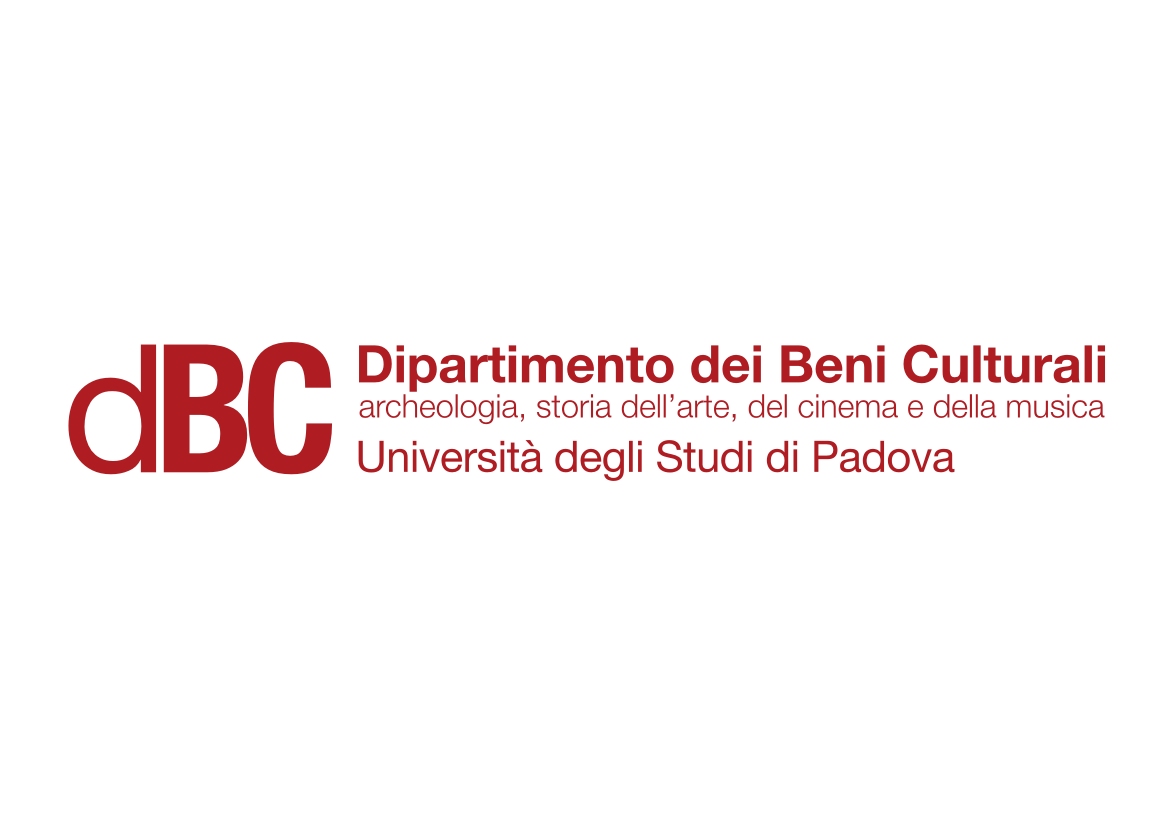 Animation in Europe 1
Germany
Walther Ruttmann

He collaborated with Fritz Lang on Die Nibelungen (Part One), for the sequence of Kriemhild’s nightmare; he also did a nightmare sequence for Paul Wegener’s Lebende Buddhas (1923);
he joined Lotte Reininger’s team, at work on Die Abenteuer des Prinzen Achmed (1926);
later, he realized that he desired to link the music of images with history
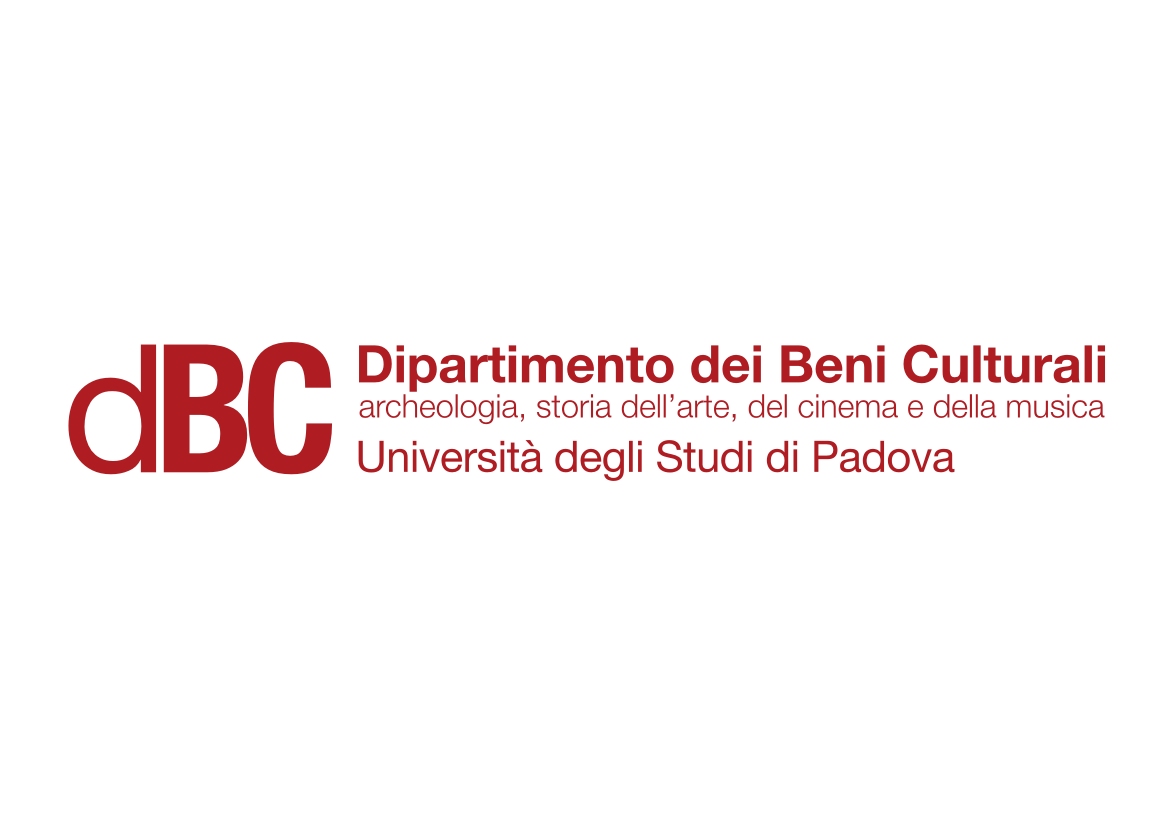 Animation in Europe 1
Germany
Walther Ruttmann

The result of the new aesthetics conceived by Ruttman was an innovative film genre: the “city symphony”;
Berlin, Die Sinfonie der Großstadt (1927) starts with 30 seconds of abstract animation: a kind of “farewell” to his previous aesthetics. He later created Melodie der Welt (1929);
in 1933, Ruttmann went to Italy for the shooting of Acciaio, based on a text by Luigi Pirandello;
he died in Berlin in 1941, because of the wounds he suffered as a war photographer.
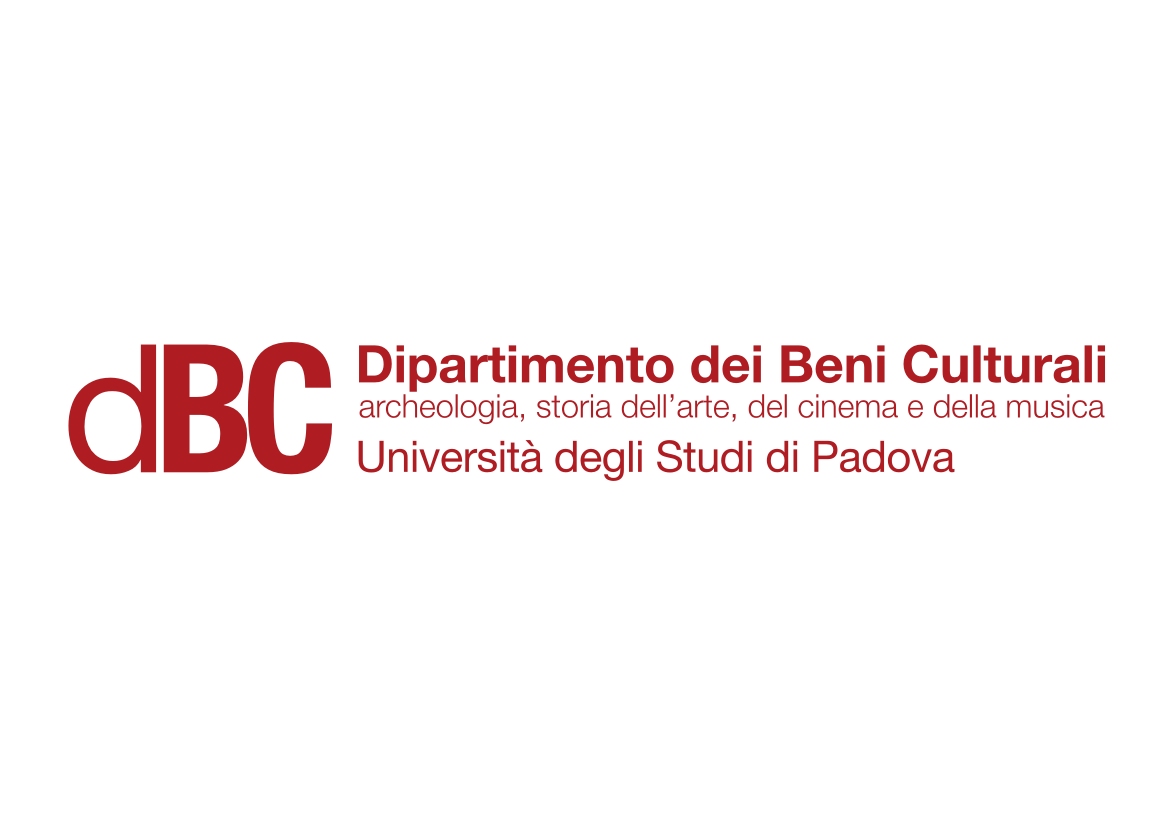 Animation in Europe 1
Germany
Lichtspiel Opus I (Walther Ruttmann, 1921)
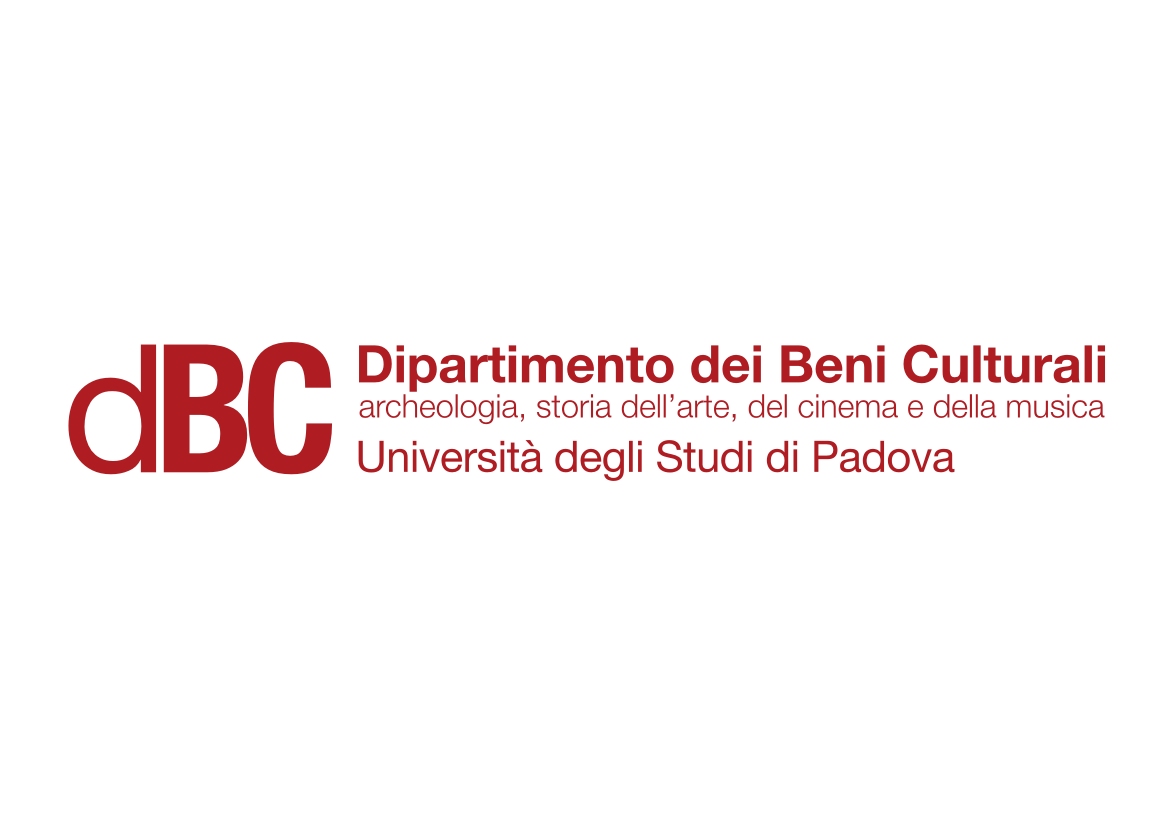 Animation in Europe 1
Germany
Lichtspiel Opus 2 (Walther Ruttmann, 1922)
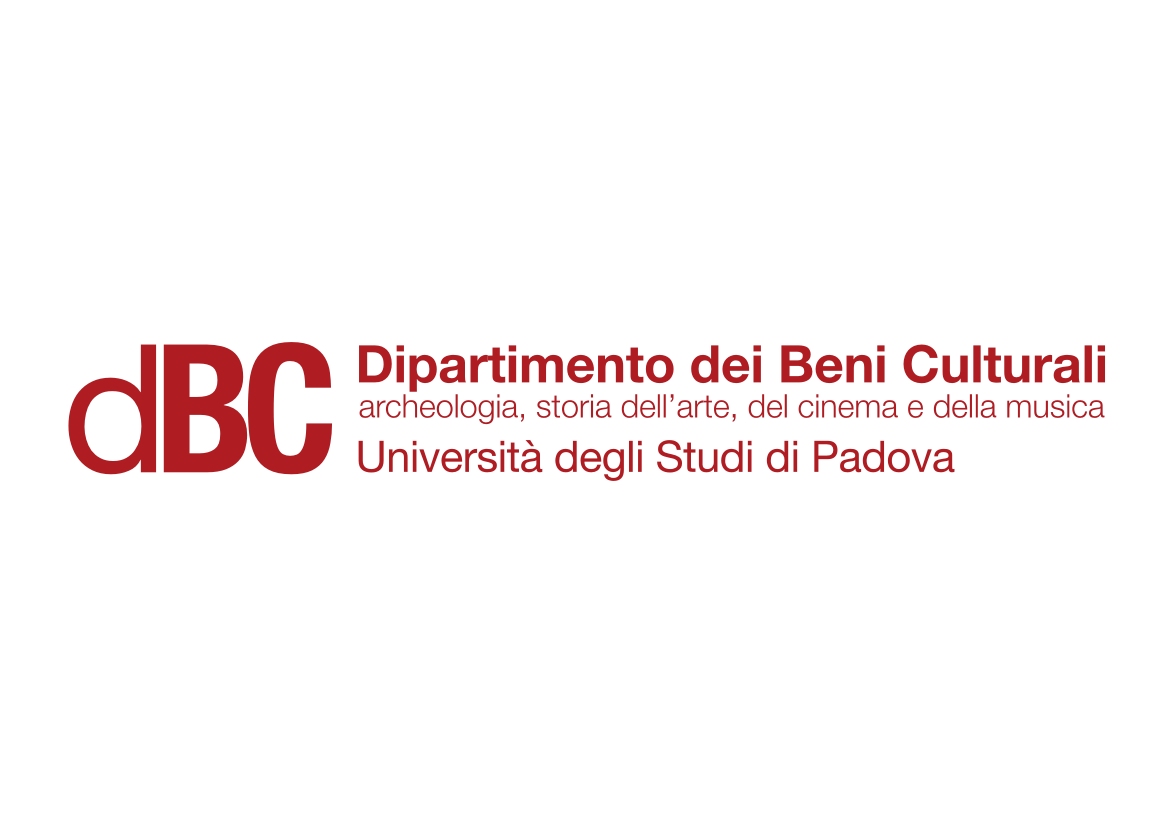 Animation in Europe 1
Germany
Lichtspiel Opus 3 (Walther Ruttmann, 1924)
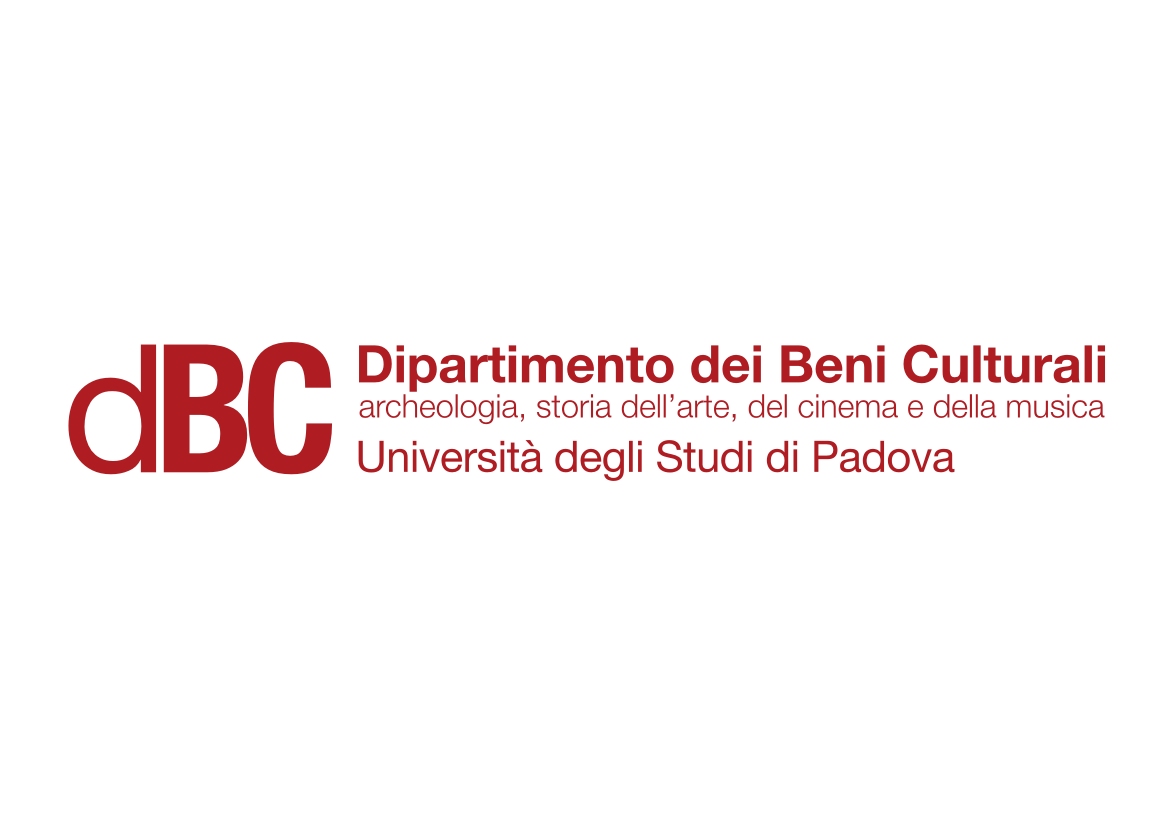 Animation in Europe 1
Germany
Lichtspiel Opus 4 (Walther Ruttmann, 1925)
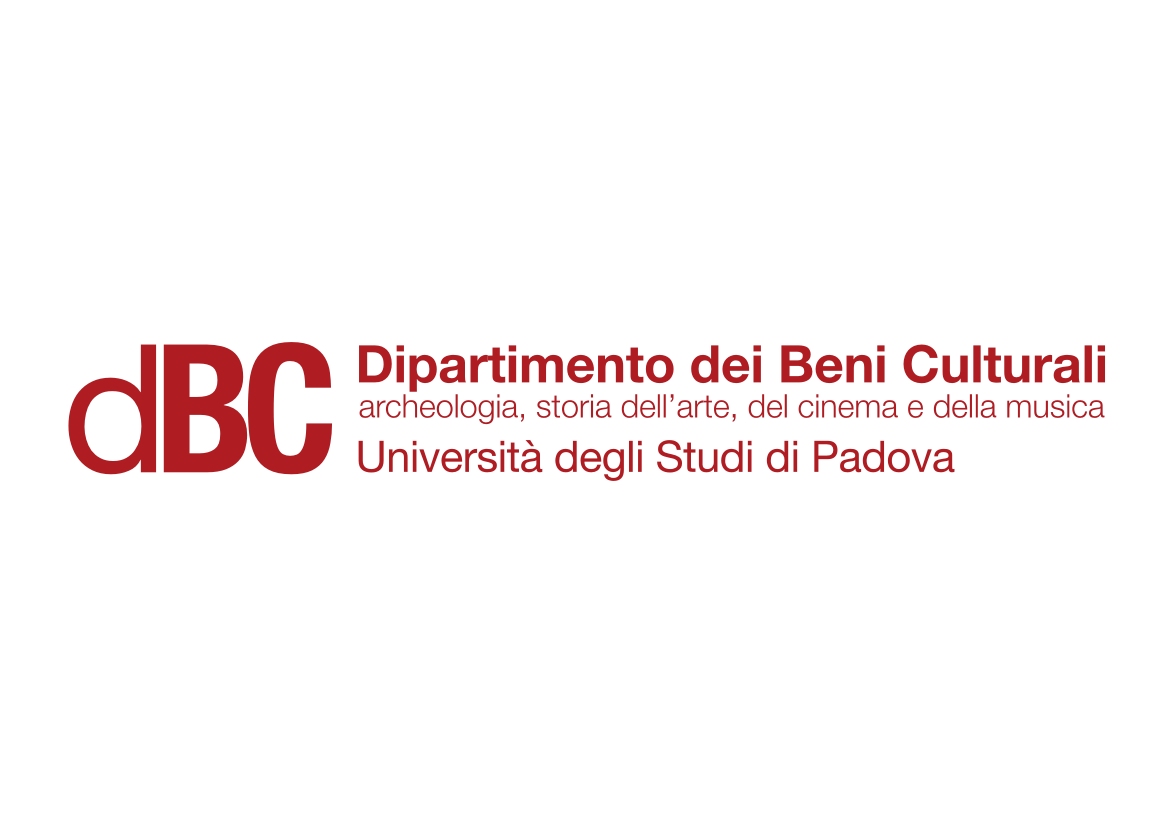 Animation in Europe 1
Germany
Berlin, Die Sinfonie der Großstadt (Walther Ruttmann, 1929)
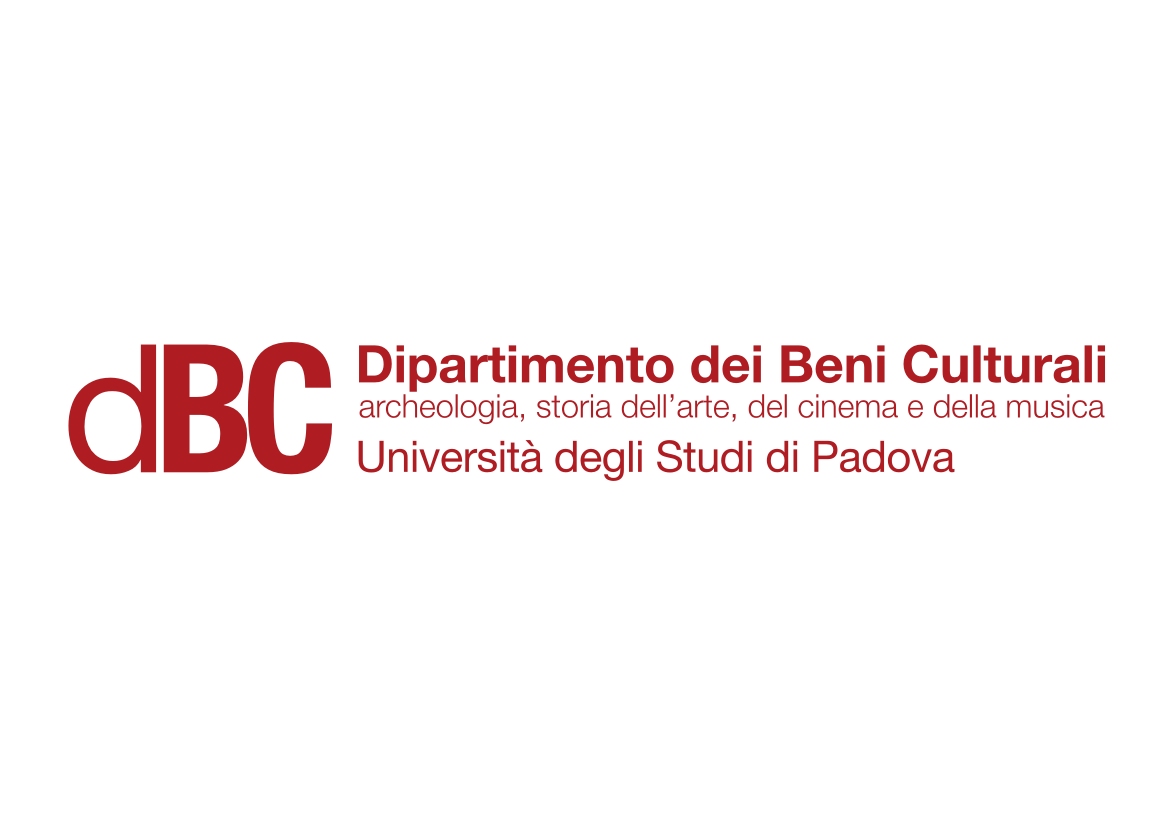 Animation in Europe 1
Germany
Viking Eggeling

He left Sweden to study in Germany, Switzerland, Italy and France;
he befriended Richter and started working on “visual music”;
after the unfinished Horizontal-Vertikal Orchestra he planned the Diagonal Symphonie; filming started in summer 1923;
finally, the film received support from UFA (Universum Film-Aktien Gesellschaft) and was included in a May 3, 1925 screening, featuring works by Richter, Ruttmann, Fernand Léger and René Clair;
Eggeling did not attend the show, as he died of septic angina on May 9, 1925.
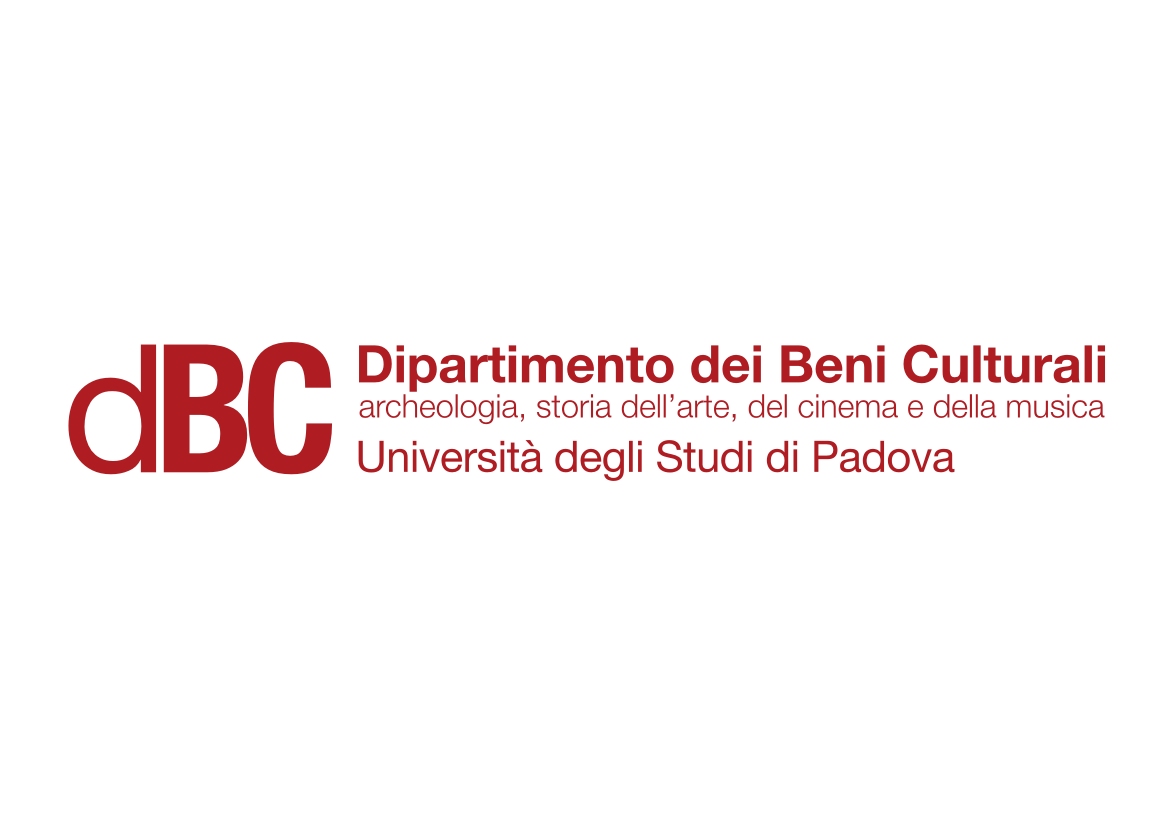 Animation in Europe 1
Germany
Diagonal Symphonie (Viking Eggeling, 1925)
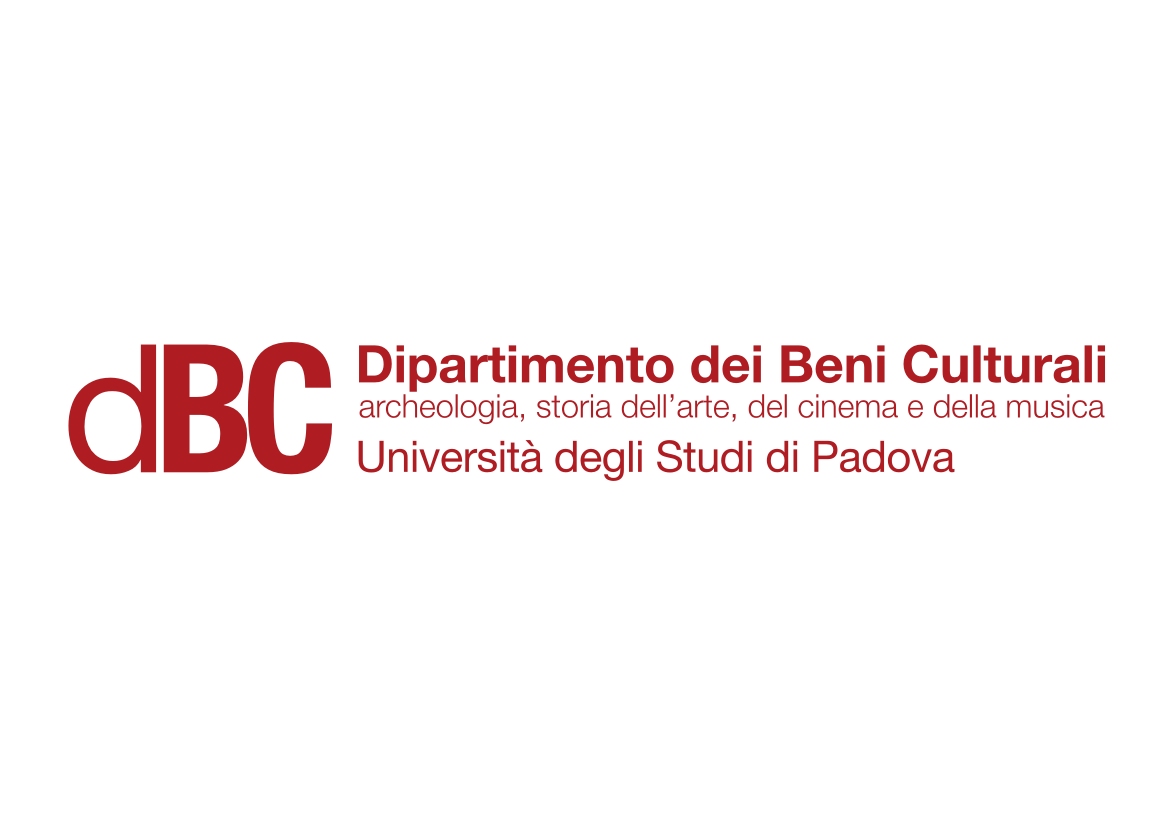 Animation in Europe 1
Germany
Lotte Reininger

1919: she attends a lecture by Paul Wegener and learns about “trickfilms”;
she studies at Max Reinhardt’s acting school; she starts cutting out silhouettes for stage plays;
1918: she does the captions for Der Rattenfänger von Hamelin (Paul Wegener, 1918); 
1919: Wegener introduces her to a group of artists and animators: Hans Cürlis, Carl Koch, Berthold Bartosch; she creates her first silhouette film, Das Ornament des verliebten Herzens.
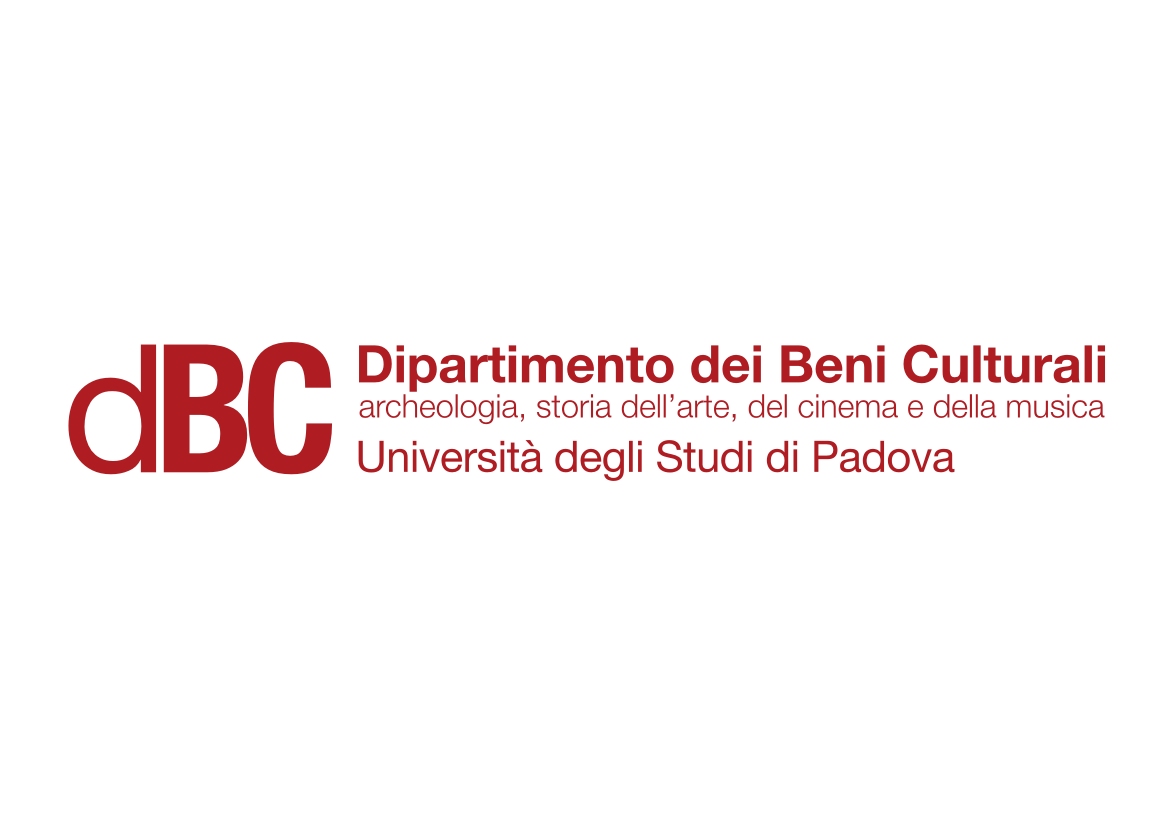 Animation in Europe 1
Germany
Lotte Reininger

1923: a proposal for a full-length film from a young Berlin banker, Louis Hagen;
a studio was set up in Hagen’s garage, near his house in Potsdam; Carl Koch (now Reininger’s husband), Berthold Bartosch and Walter Ruttmann joined the production;
Ruttmann created the background scenery, while Reininger filmed the action using silhouettes; Die Abenteuer des Prinzen Achmed, the first European full-length animate film, was finished in 1926;
She kept directing silhouette films in Germany, Italy and Great Britain.
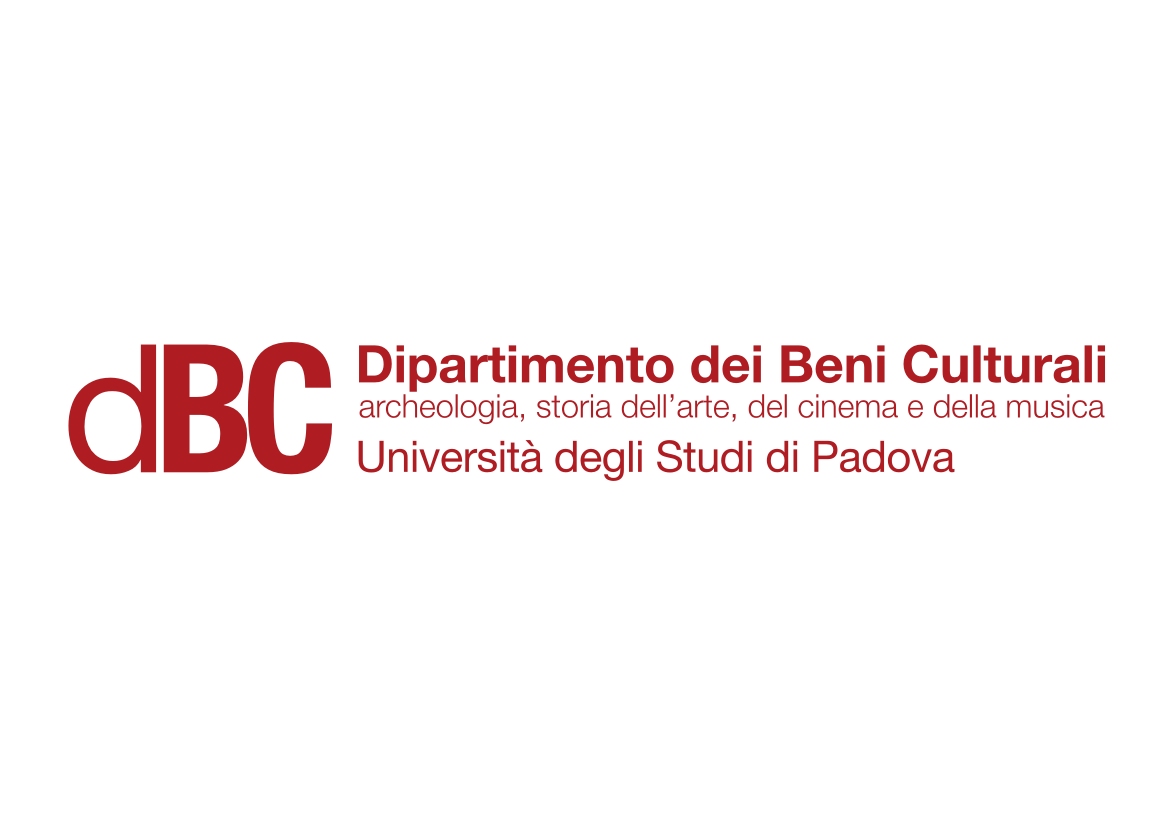 Animation in Europe 1
Germany
Die Abenteuer des Prinzen Achmed (Lotte Reininger, 1926)
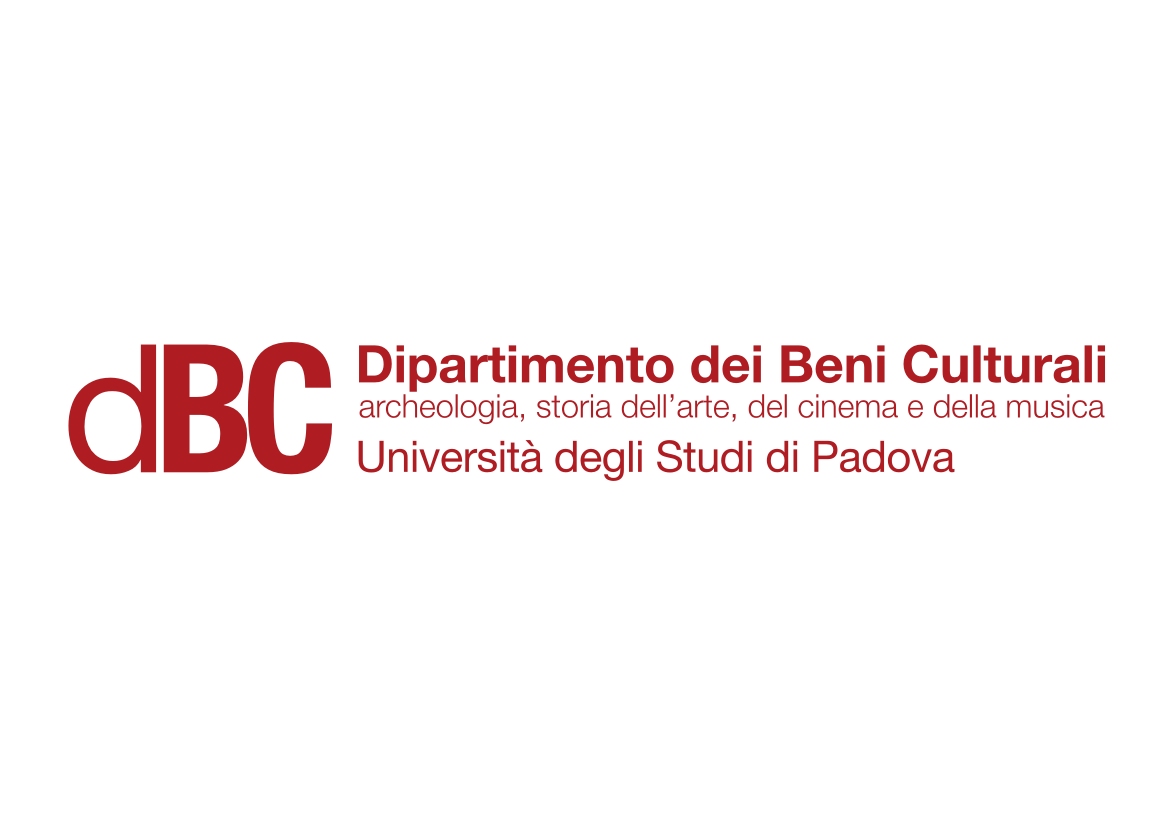 Animation in Europe 1
Germany
The Star of Bethlehem (Lotte Reininger, 1956)
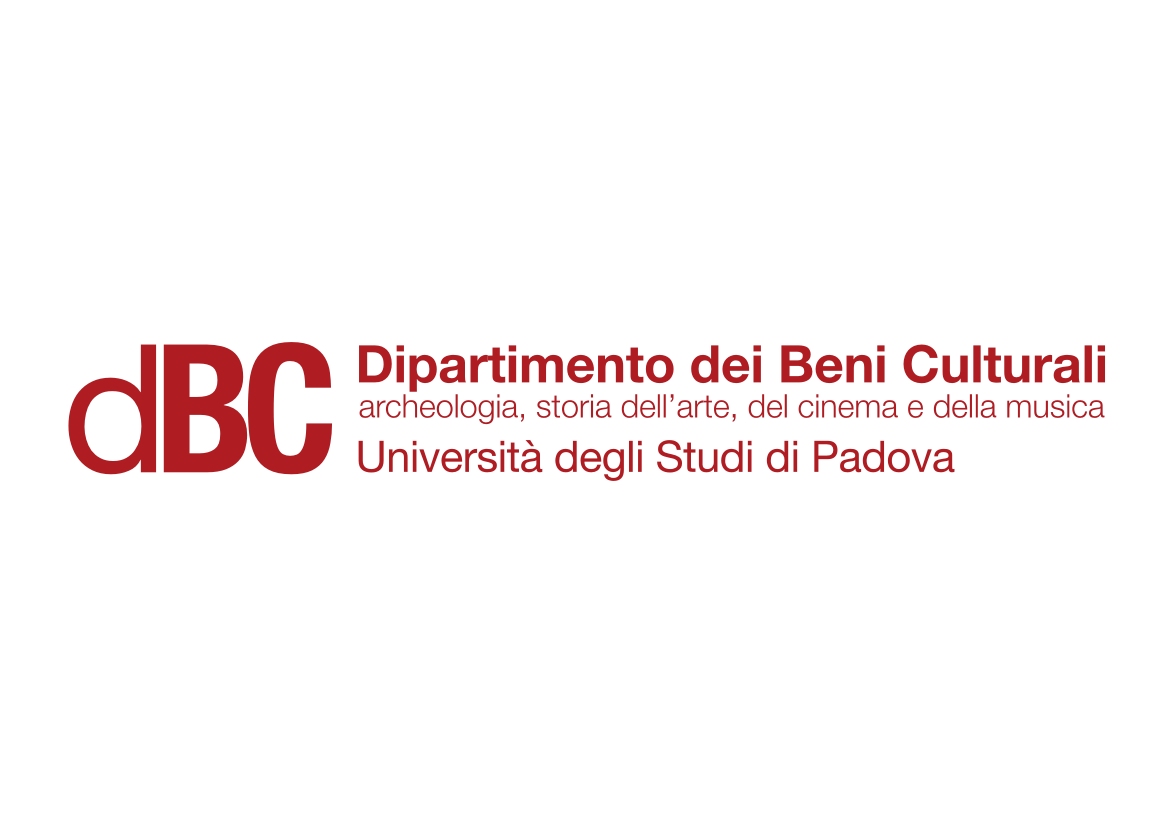 Animation in Europe 1
France
Ladislas Starewich (1882-1965)

Berthold Bartosch (1893-1968)
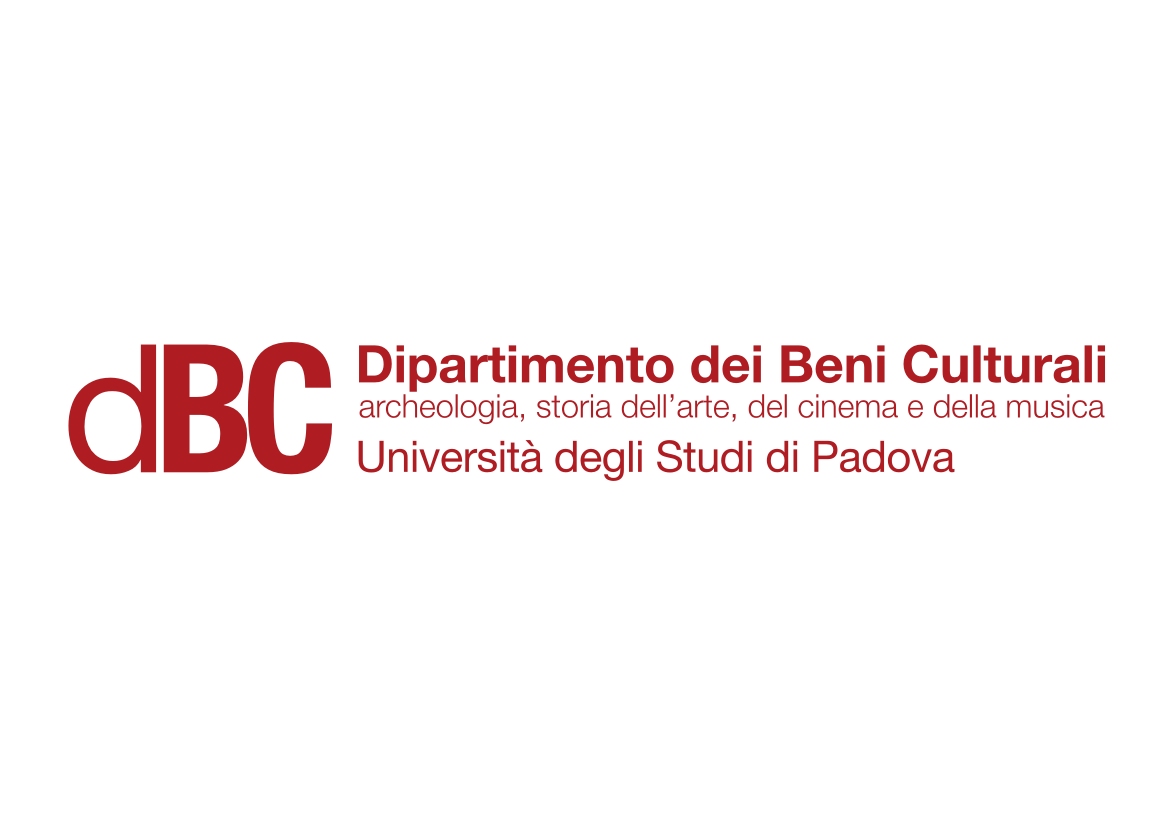 Animation in Europe 1
France
Ladislas Starewich

He was born in Moscow from a Polish family; his early interest for entomology and a film by Èmile Cohl  lead him to cinema;
his 1910-1919 production deals both with stop-motion animation and live-action films;
in 1919 he moves to Fontenay-Sous-Bois, near Paris; he started an exclusively animated production, inspired by fables.
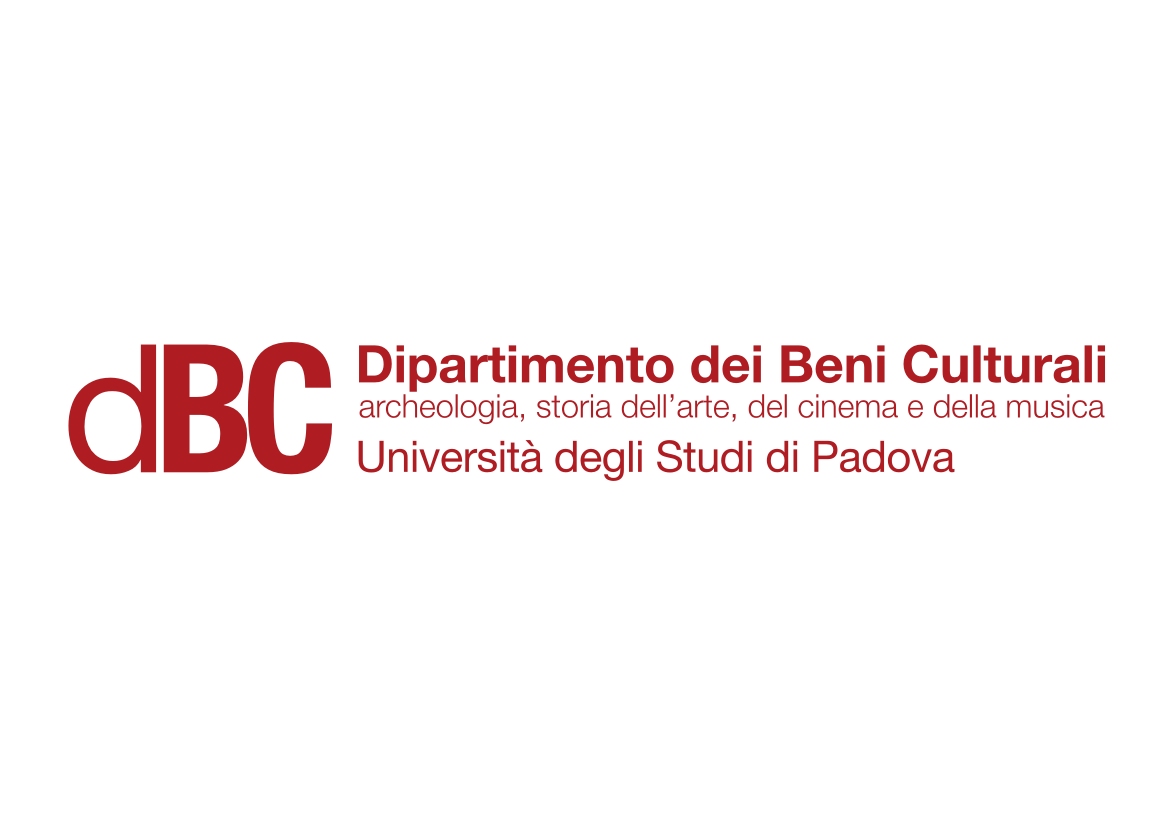 Animation in Europe 1
France
Ladislas Starewich

1930: Le roman de renard, a full-length puppet film; it was sonorized and screened in Berlin in 1937, and finally released in France in 1941;
Starewich’s art was received with mixed reviews and appreciations;
«Starewich received negative criticism, mainly due to his exaggerated lyricism and extremely slow action. Overall, an extensive analysis of his work […] confirms this sense of contradiction, even if his originality is irrefutable». Bendazzi, Cartoons, p. 38.
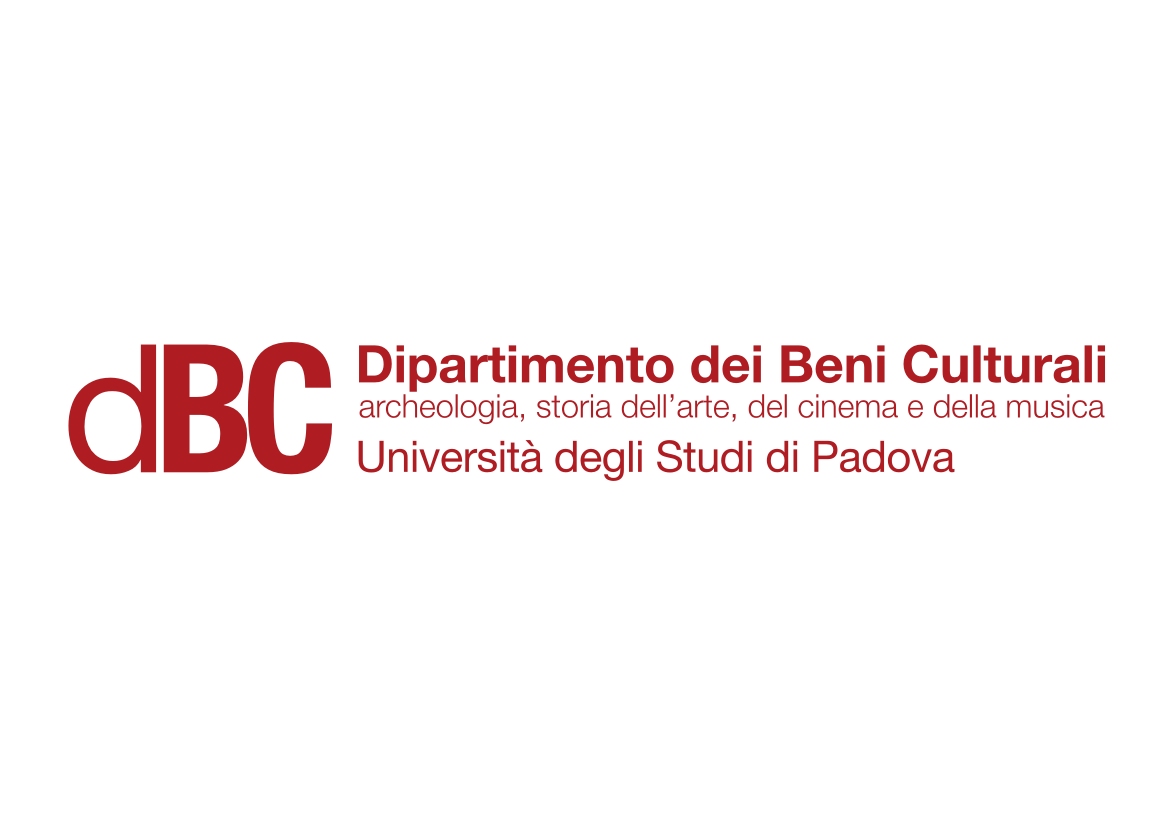 Animation in Europe 1
France
Miest Kinomatograficheskovo Operatora (Ladislas Starewich, 1911)
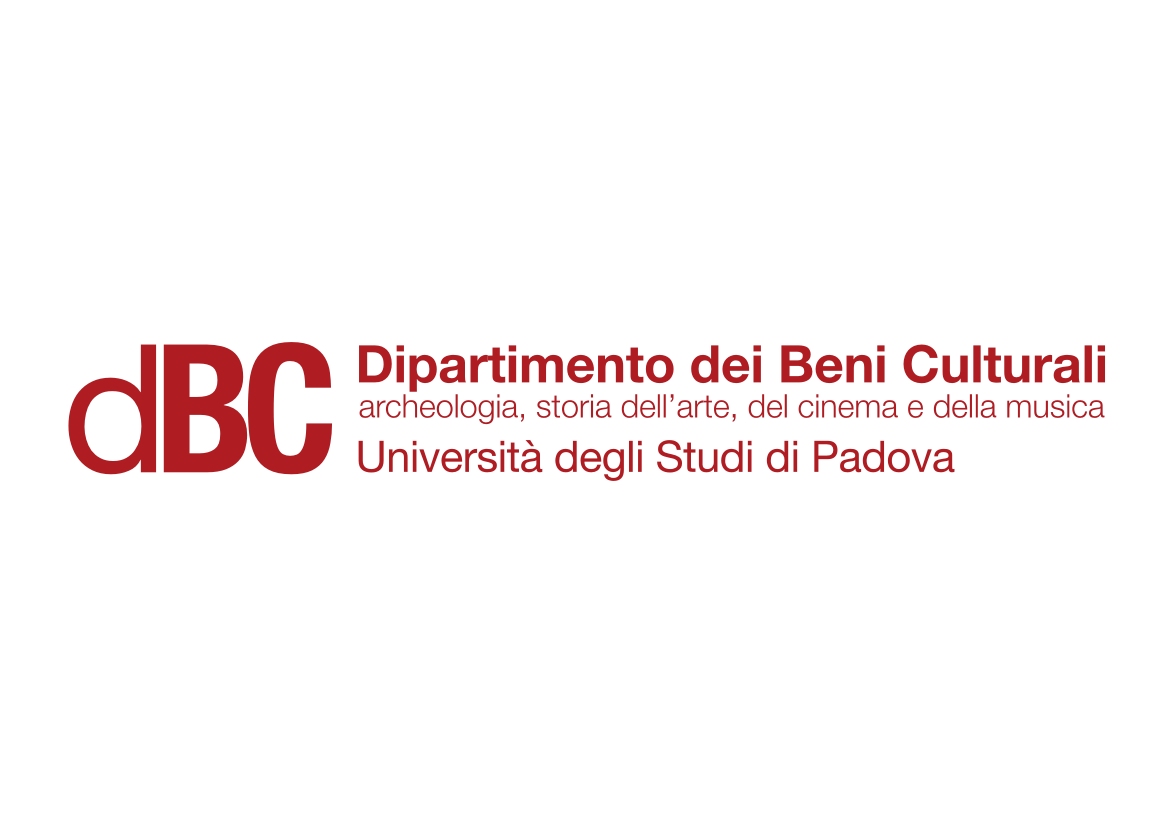 Animation in Europe 1
France
Le roman de renard (Ladislas Starewich, 1930)
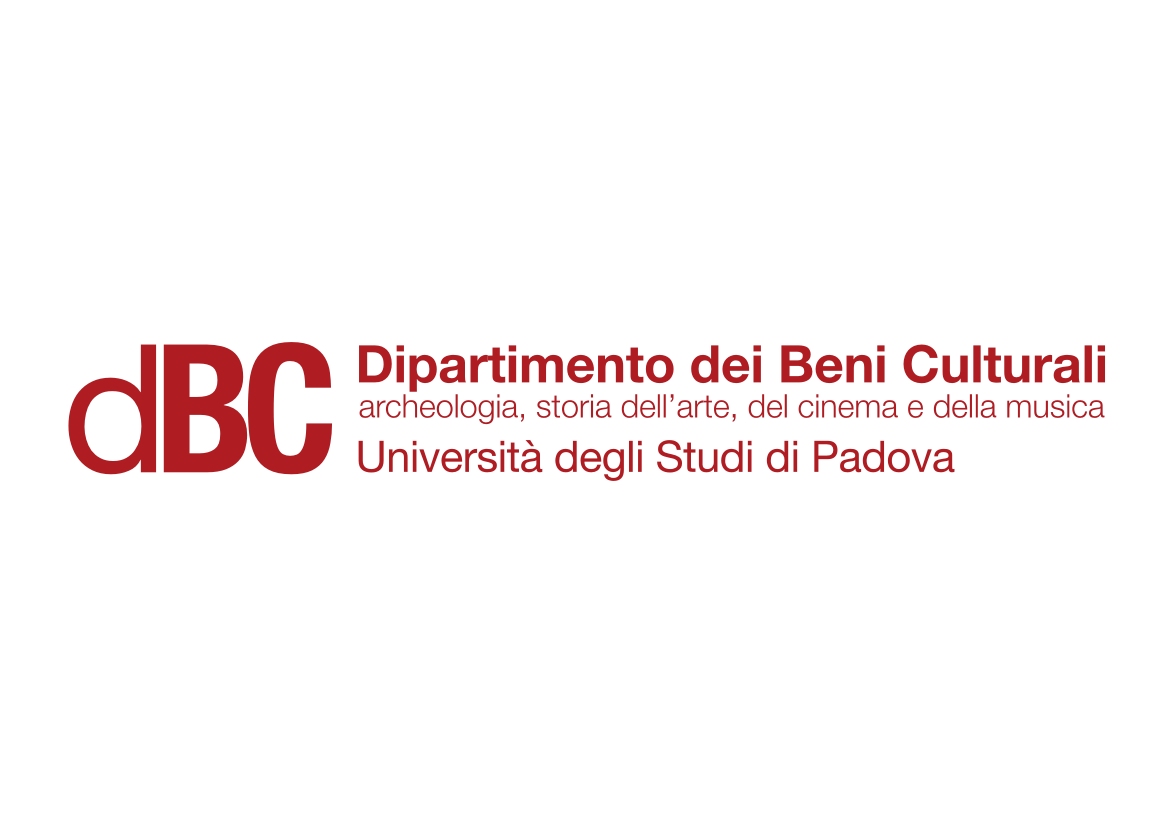 Animation in Europe 1
France
Berthold Bartosch

He was born in Austrian Bohemia;
he studied Architecture and Fine Arts in Vienna, with Prof. Hanslick, who suggested him to produce educational films;
he was a self-taught filmmaker; he learnt more about animation by working with Lotte Reininger in Berlin;
In 1929, publisher Kurt Wolff asked Bartosch to create an animation based on an illustrated storybook by Frans Masereel;
Bartosch moved to Paris and started his work.
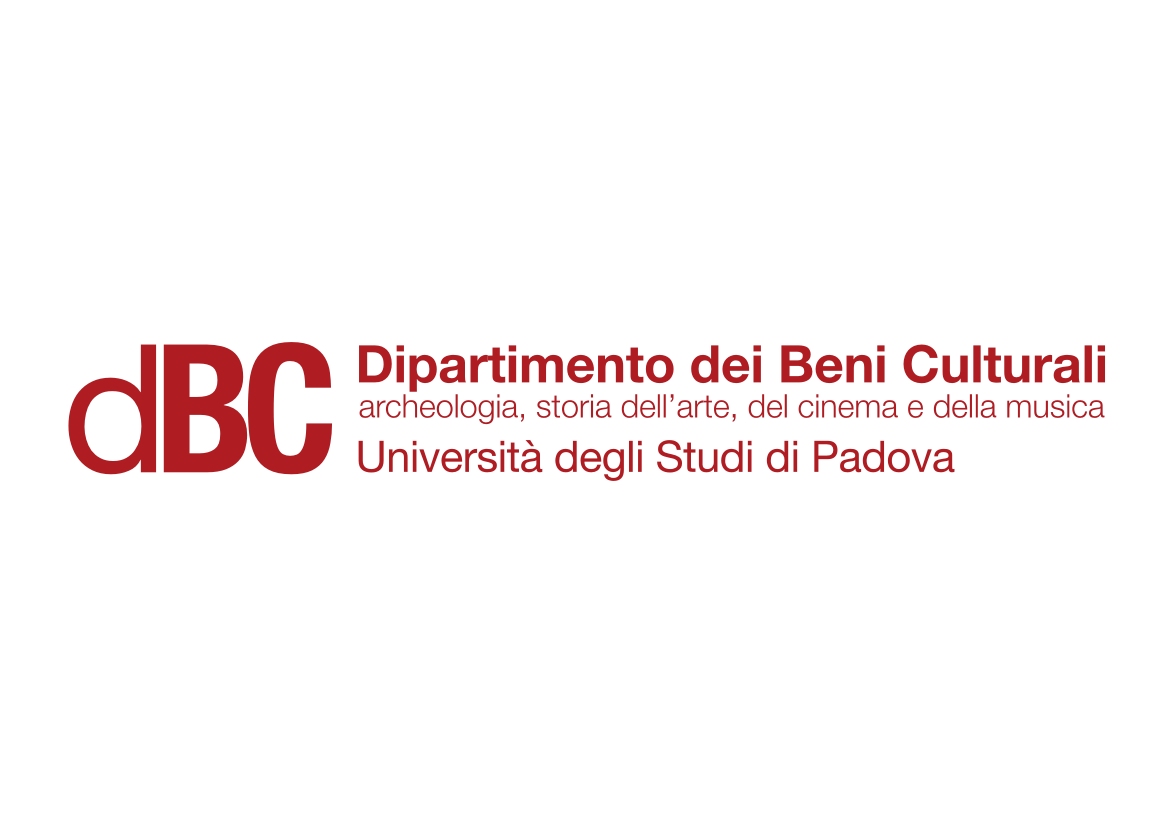 Animation in Europe 1
France
Berthold Bartosch

«In order to create the depth of field which is not offered by simple drawings, he placed the motion picture camera vertically above a working surface formed by several levels of glass plates. On each of them he would arrange scenographic elements or cut-out figures with the illumination coming from below. In an attempt to soften the hard lines of the drawings and the rigidity of the animation, he created a muffled, opalescent atmosphere by blurring the glass plates with common soap, while also making frequent use of superimposition». Bendazzi, Cartoons, p. 38.
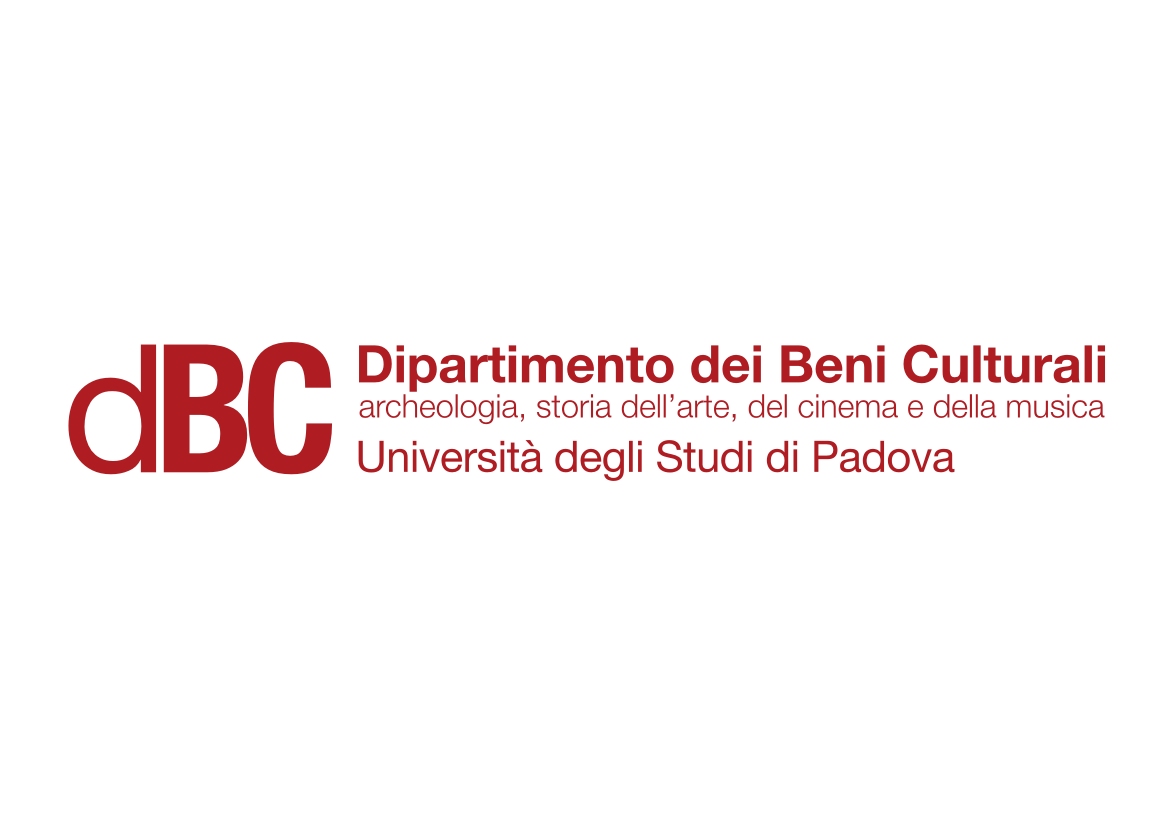 Animation in Europe 1
France
Berthold Bartosch

L’Idée was completed in 1931; it retained little of Masereel’s book;
It was never released, but the few who saw it highly appreciated it; English critic Thorold Dickinson offered Bartosch financial help for the creation of a new film;
a colour anti-war film was started; it was entitled Cauchemar, or Saint François, and it was to be released with music by Arthur Honegger;
The film was destroyed during World War II; Bartosch later planned a third work about the cosmos and light, but he never filmed it.
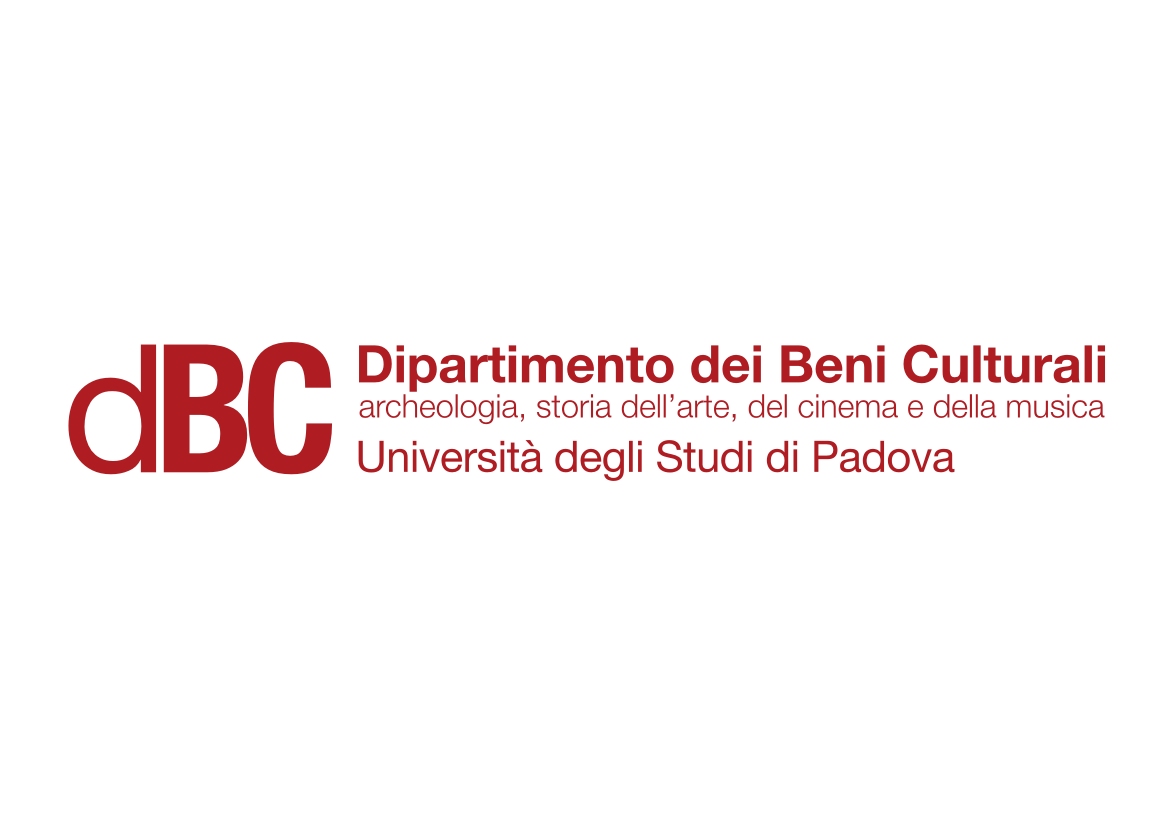 Animation in Europe 1
France
L’Idée (Berthold Bartosch, 1931)
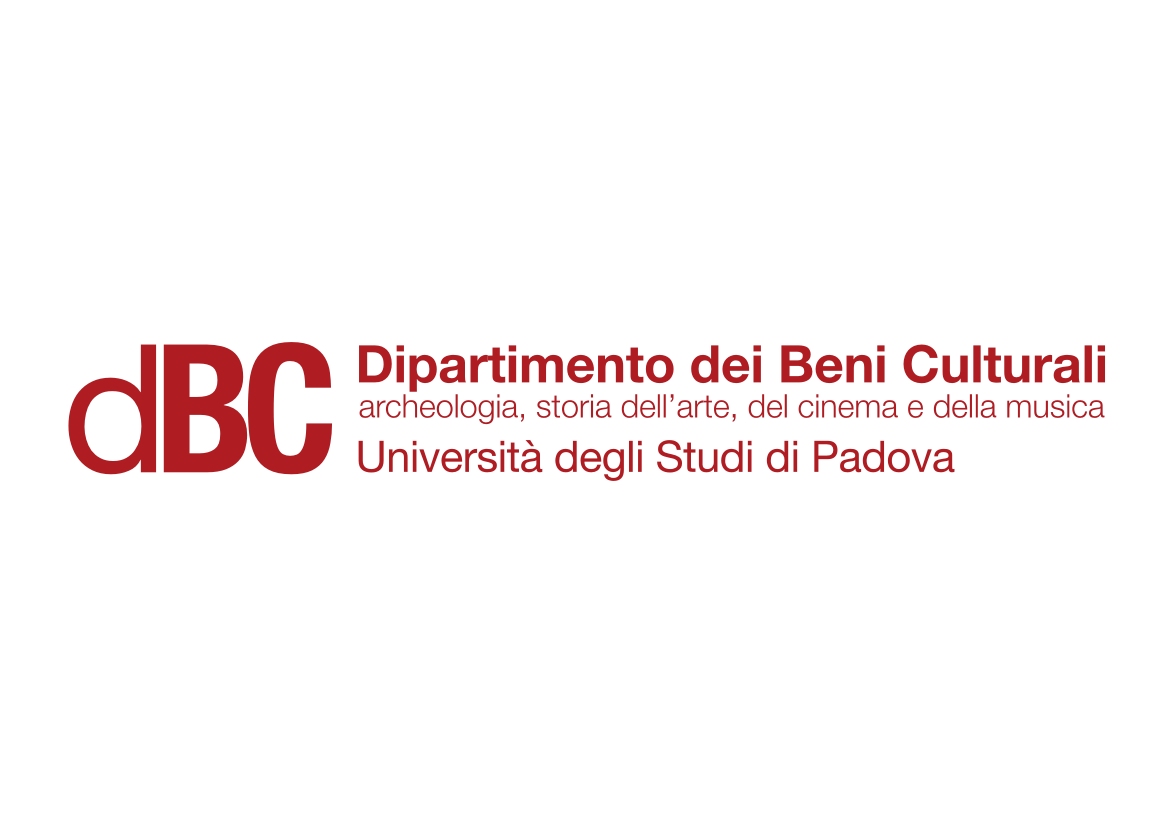 Suggested readings
Giannalberto Bendazzi, Animation. A World History. 3 voll., Waltham, Massachusetts: Focal Press, 2015. Vol. I, pp. 55-65 (from –and including- the section “Germany: Animation in the Weimar Republic” up to –and including- the section “Lotte Reininger”). Vol. I, pp. 72-75 (only the section “Ladislas Starewich”); Vol. II, pp. 46-48 (only the section “Ladislas Starewich and the Feature Film). Vol. I, pp. 138-140 (only the section “Berthold Bartosch”).
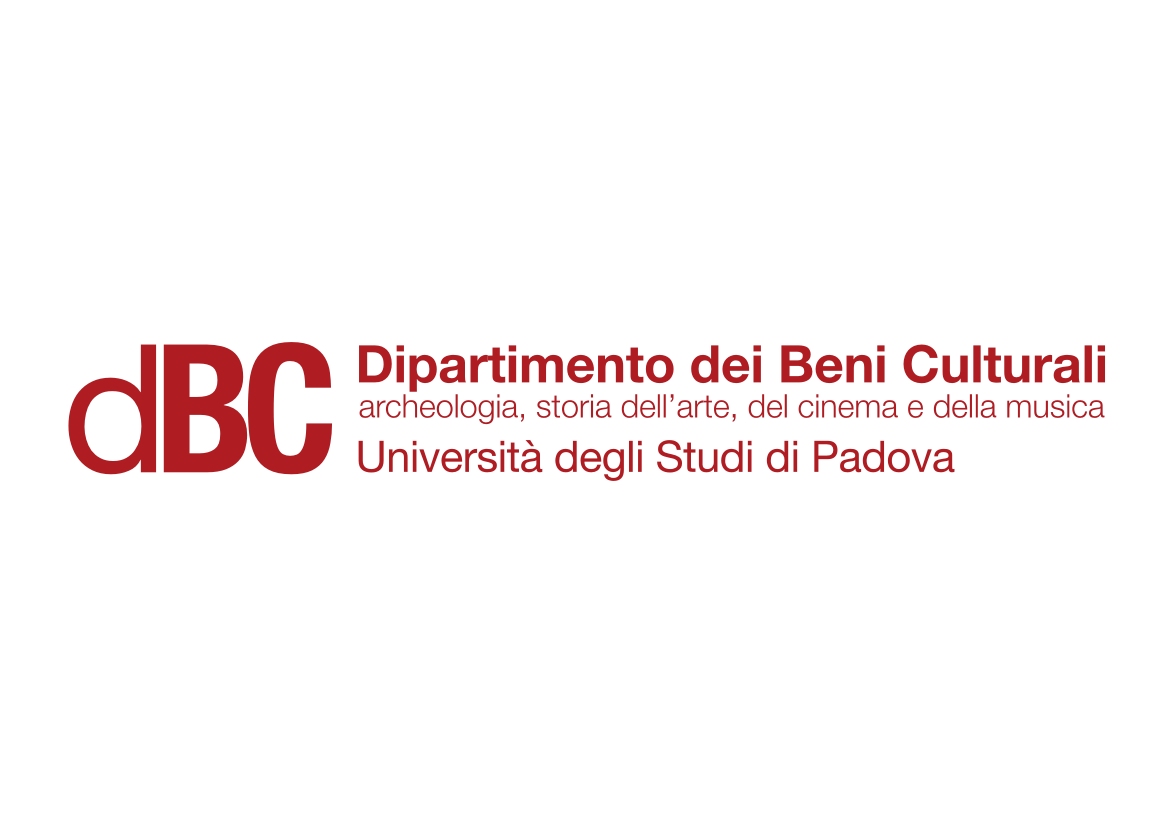